Université de Biskra.
Faculté des Sciences et de la Technologie.
Département d’Architecture.
1ère Année Master
Matière: 	Initiations aux Détails et Corps d’Etat Secondaire
Enseignant: 	Benferhat Mohamed Ladaoui
Cours N°1: Pré-dimensionnement
Année Universitaire 2018-2019
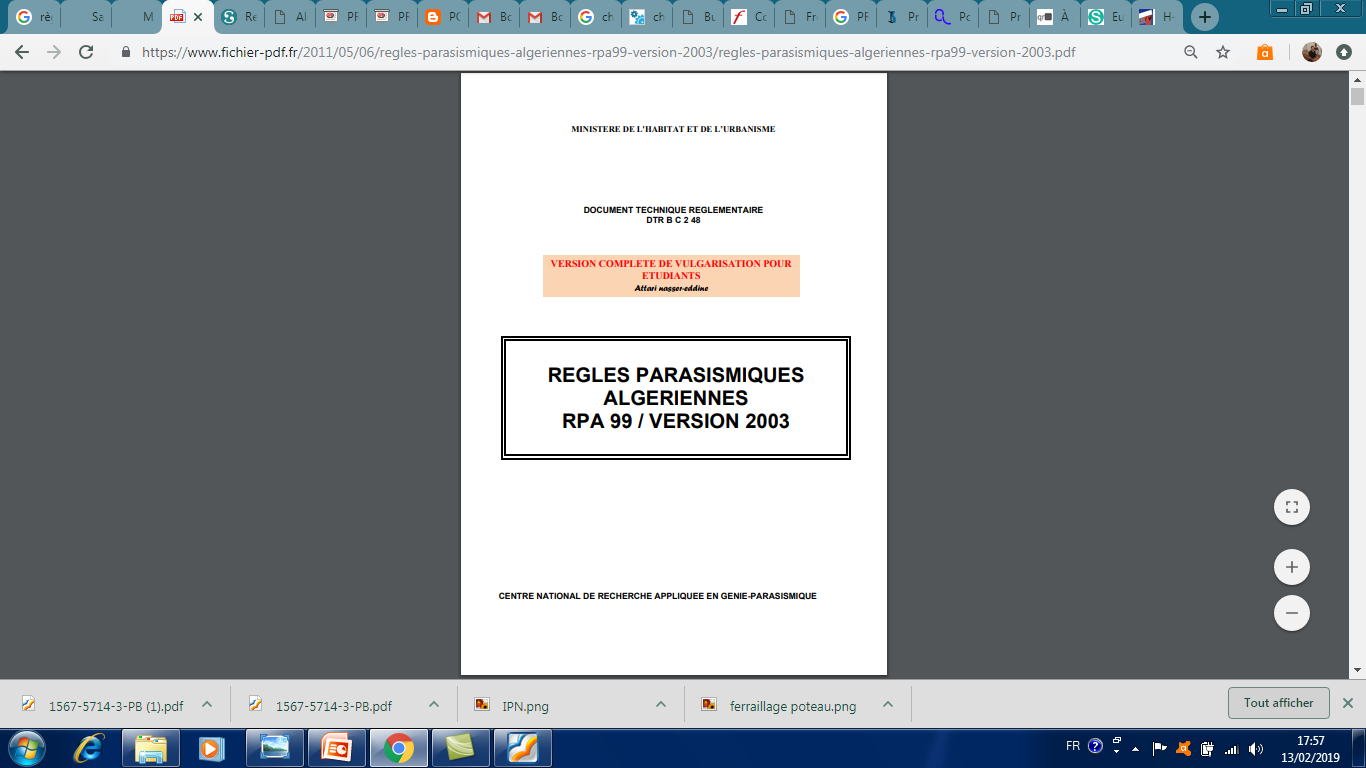 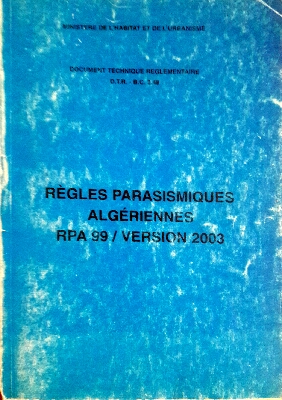 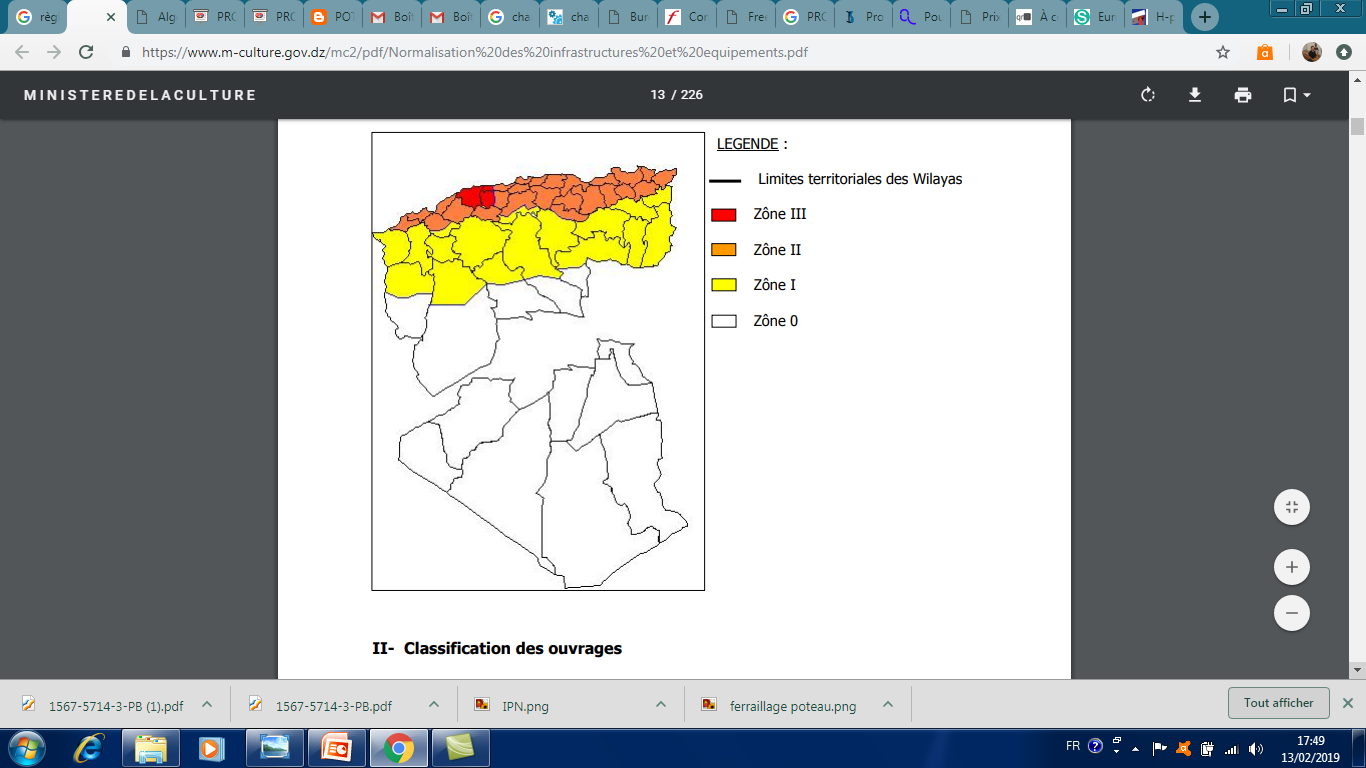 Zone III: Forte Sismicité
Zone II: Sismicité Moyenne
Zone I: Sismicité Faible
Zone 0: Sismicité Négligeable.
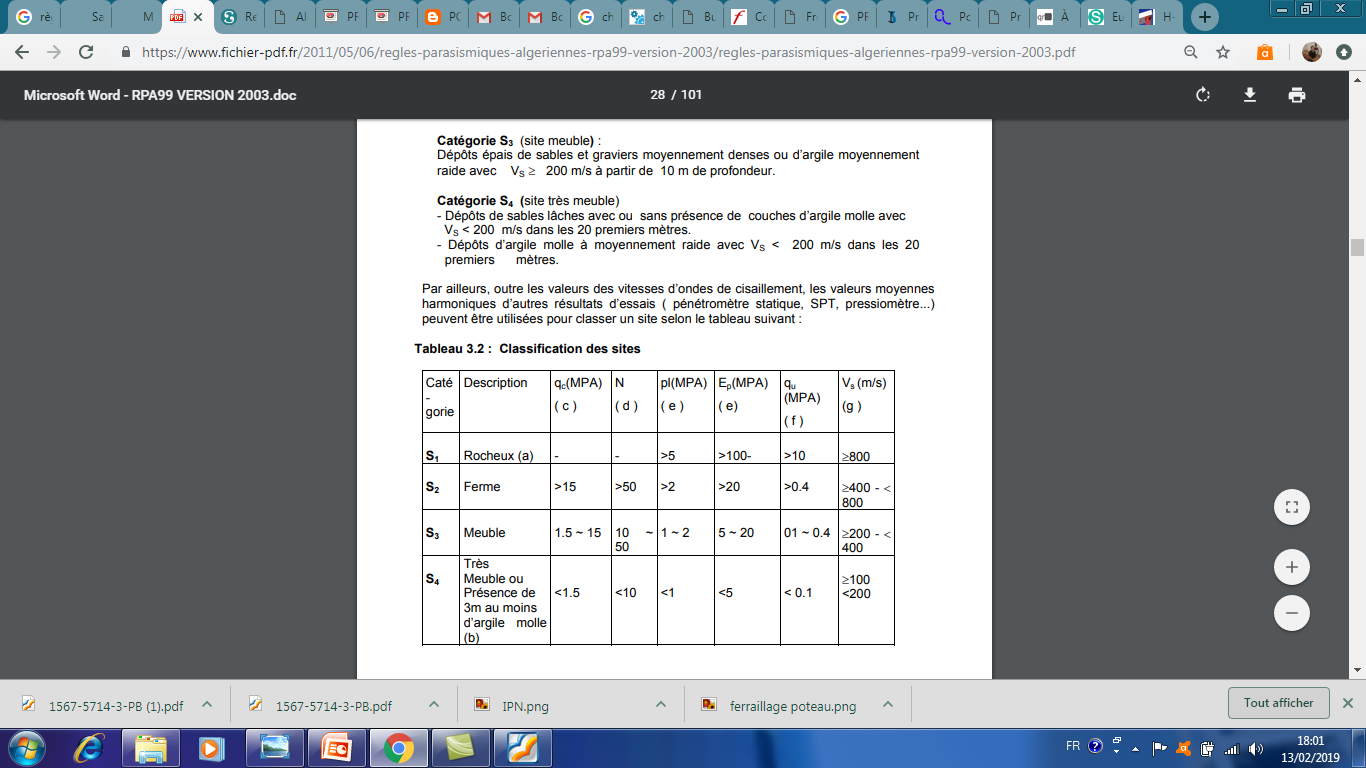 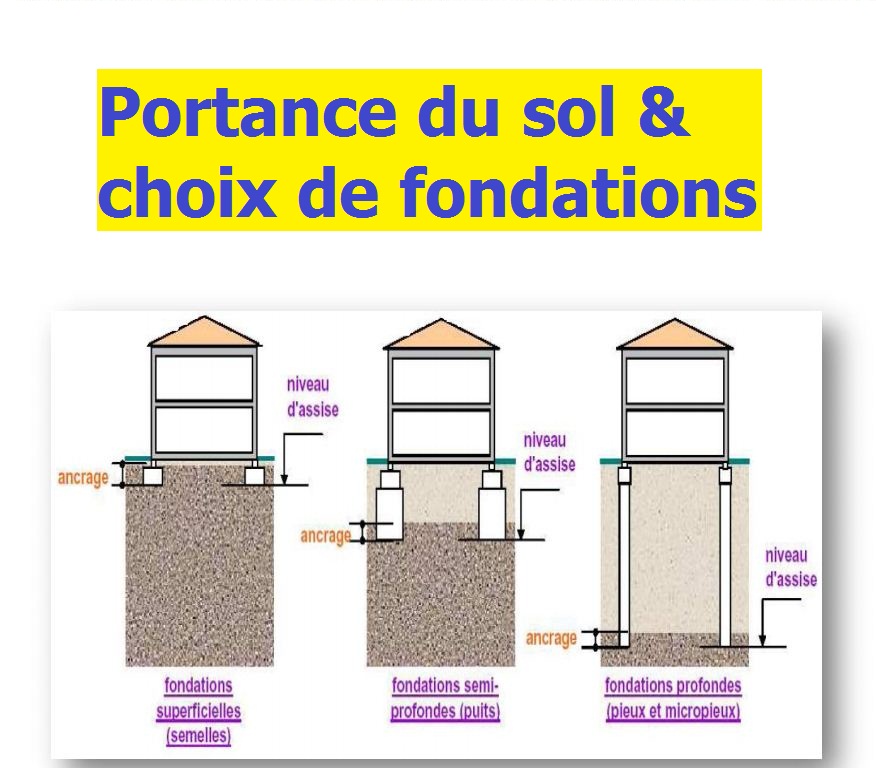 Ϭ= N/S
le sol (contrainte) : taille de Semelle
Charge (N ou F): taille de Semelle
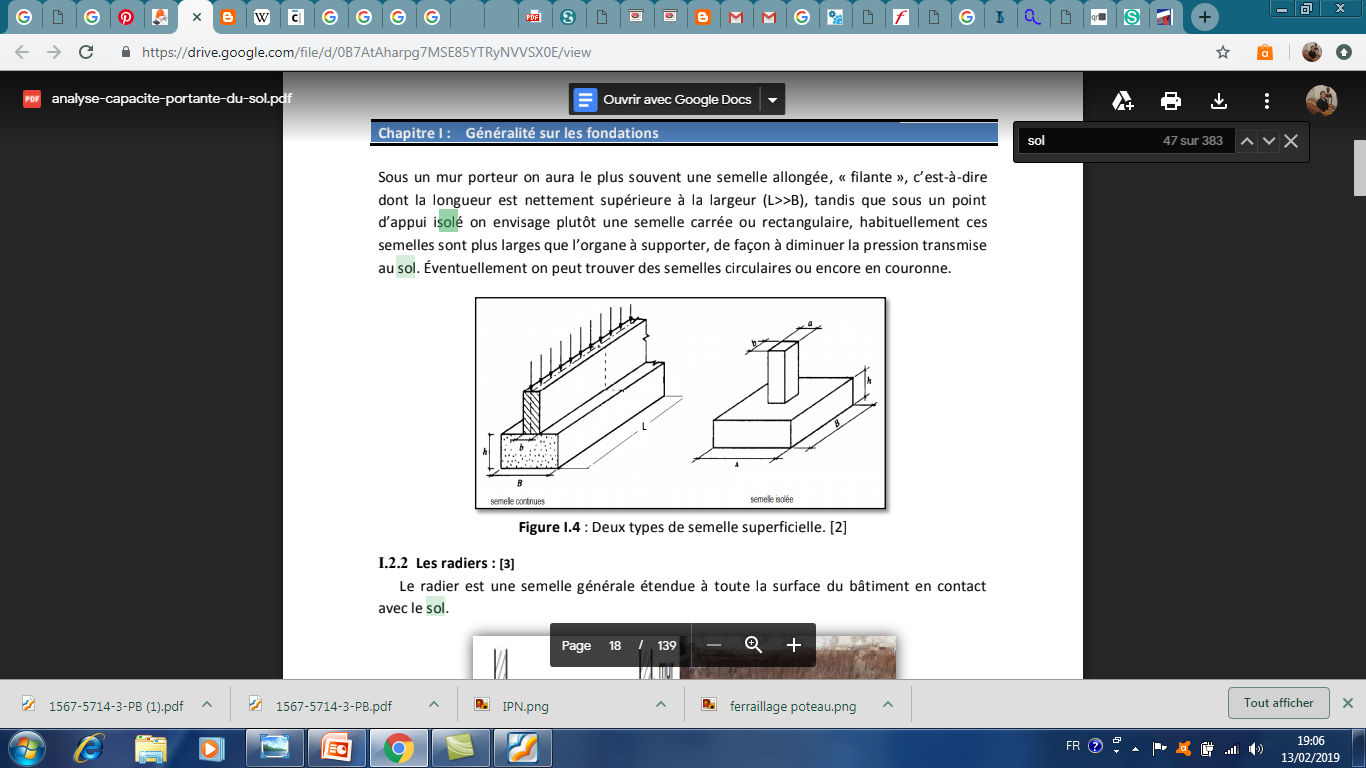 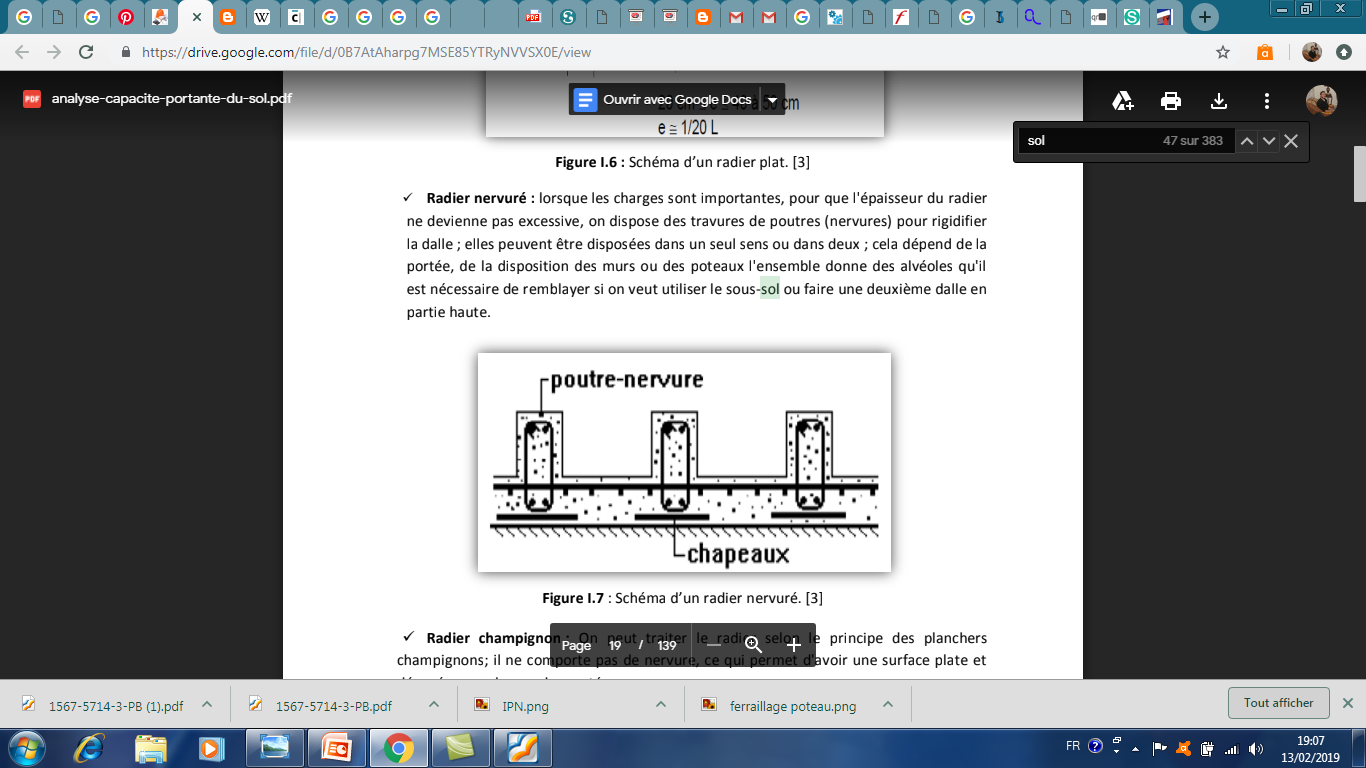 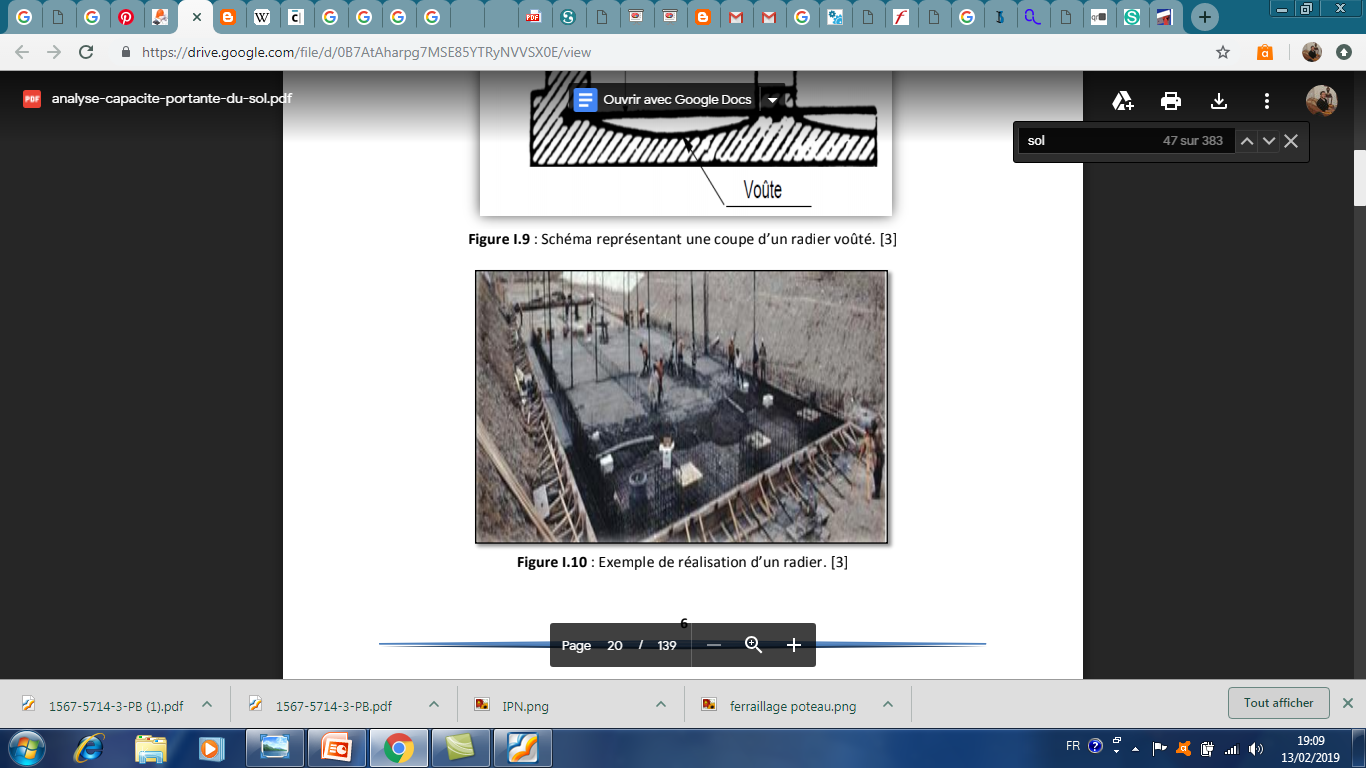 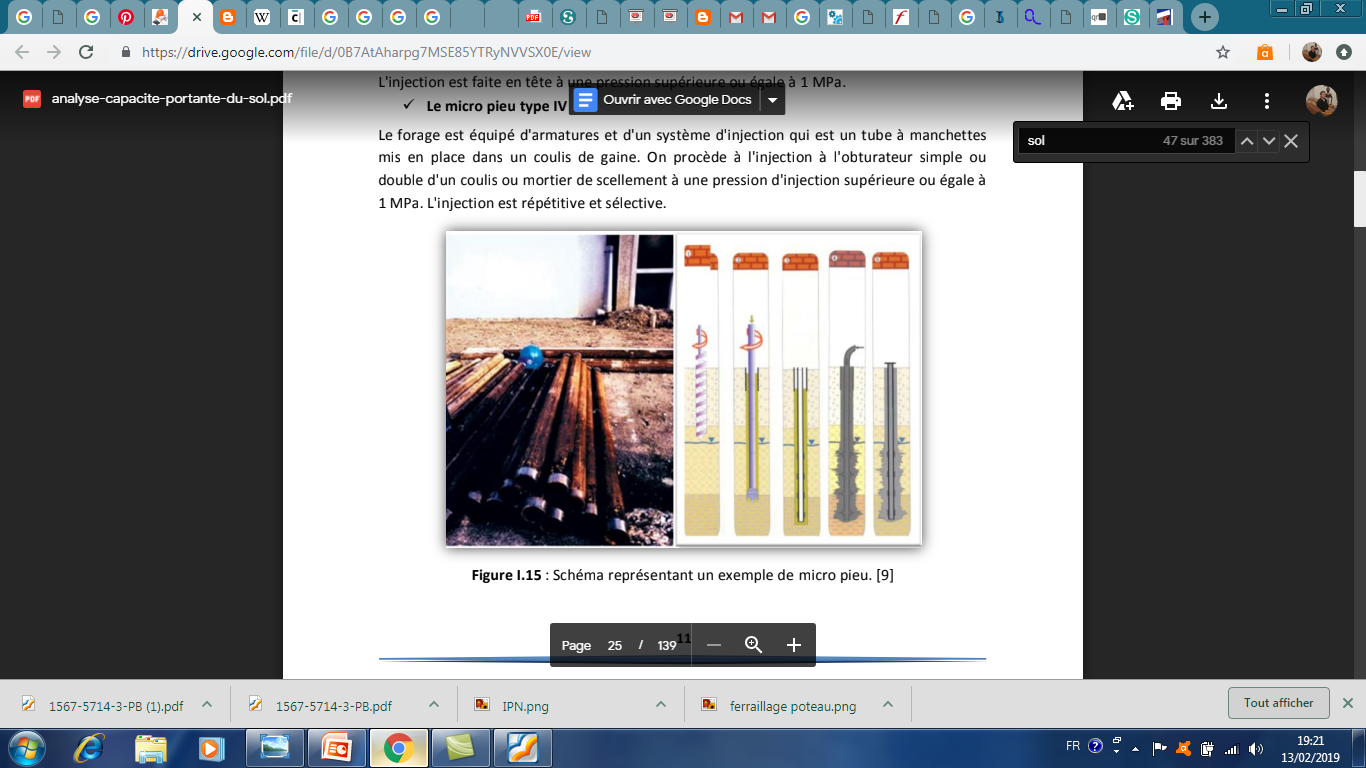 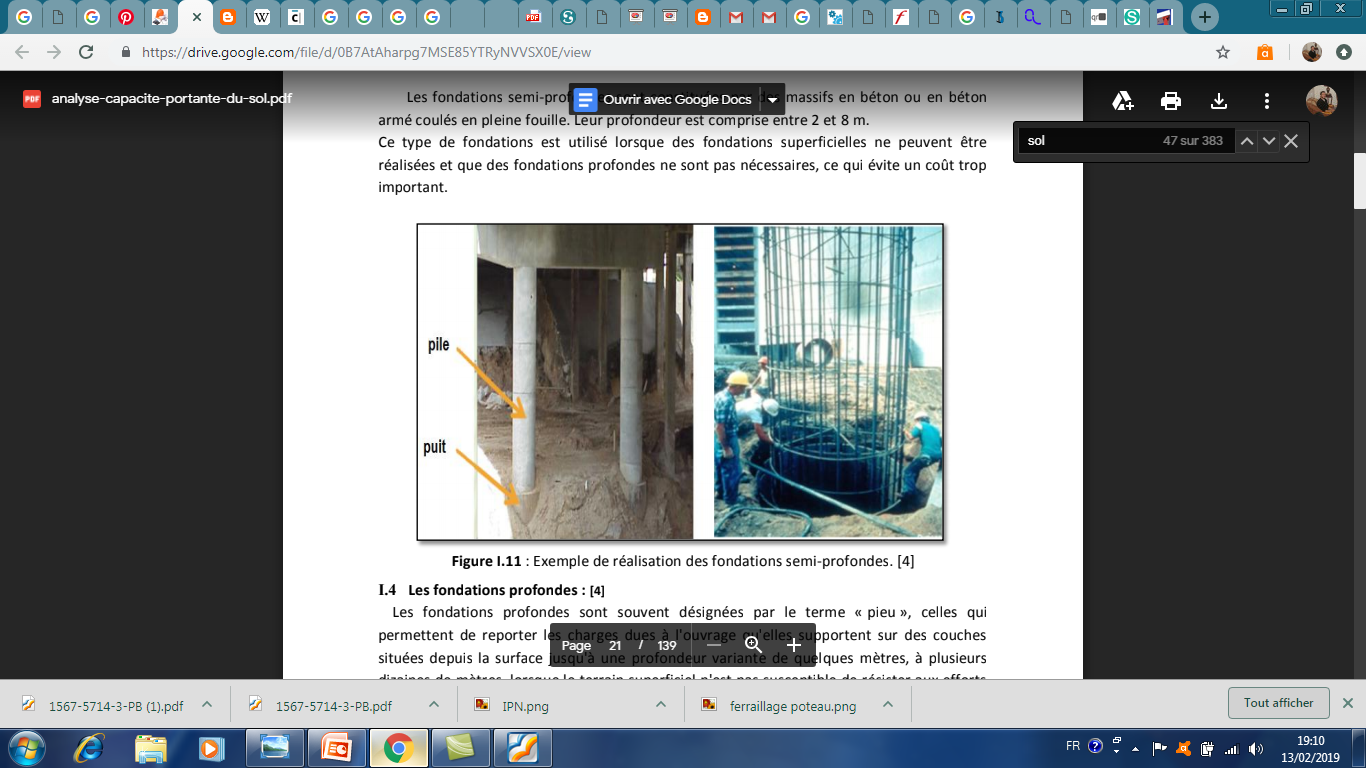 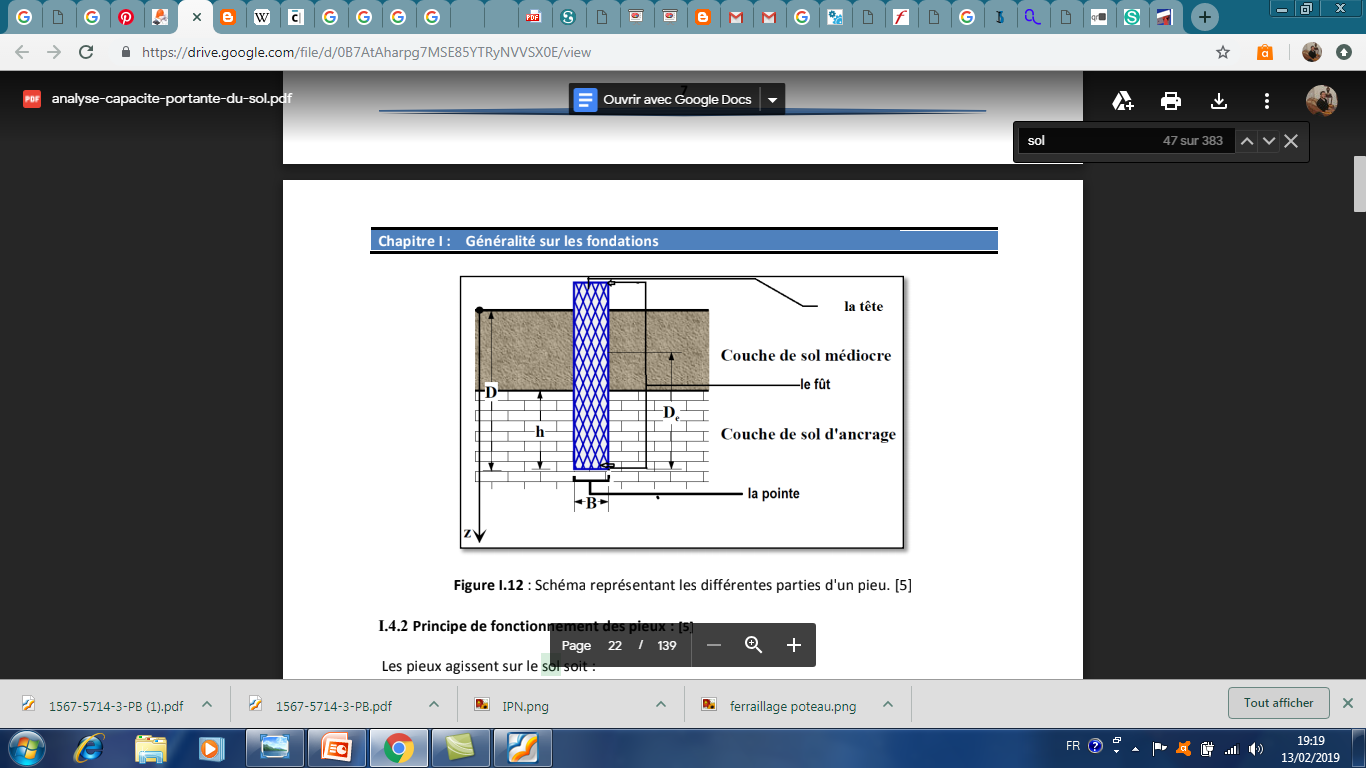 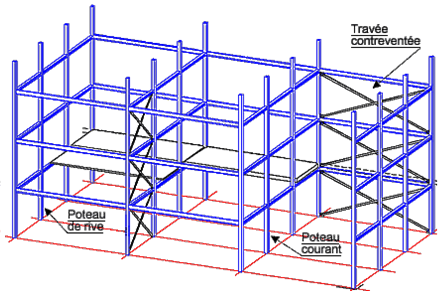 -  Poteaux
-  Poutres
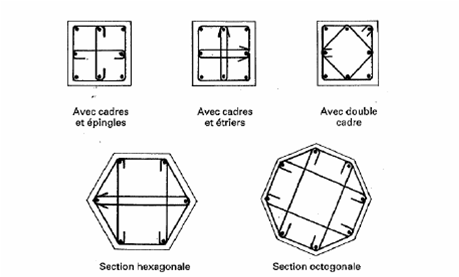 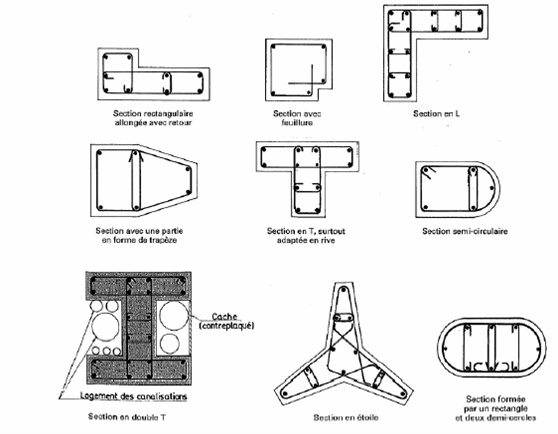 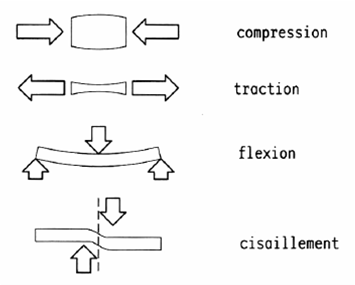 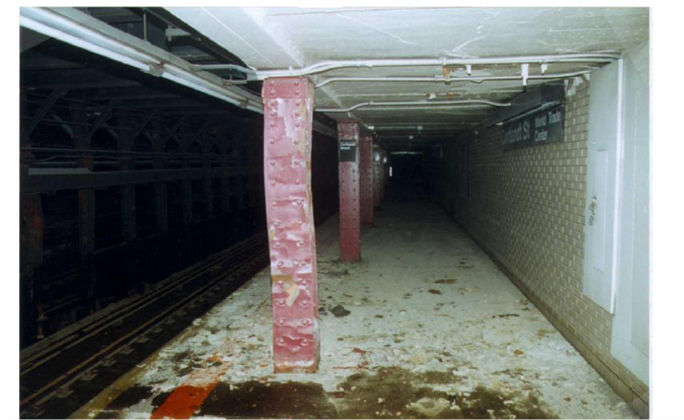 -  Poutrelles
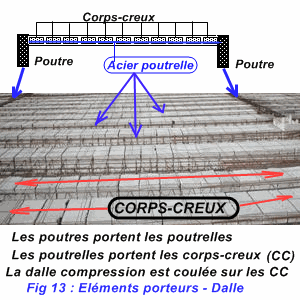 -  Planchers
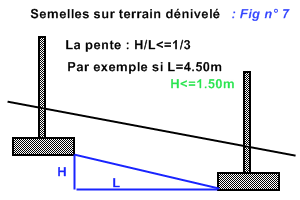 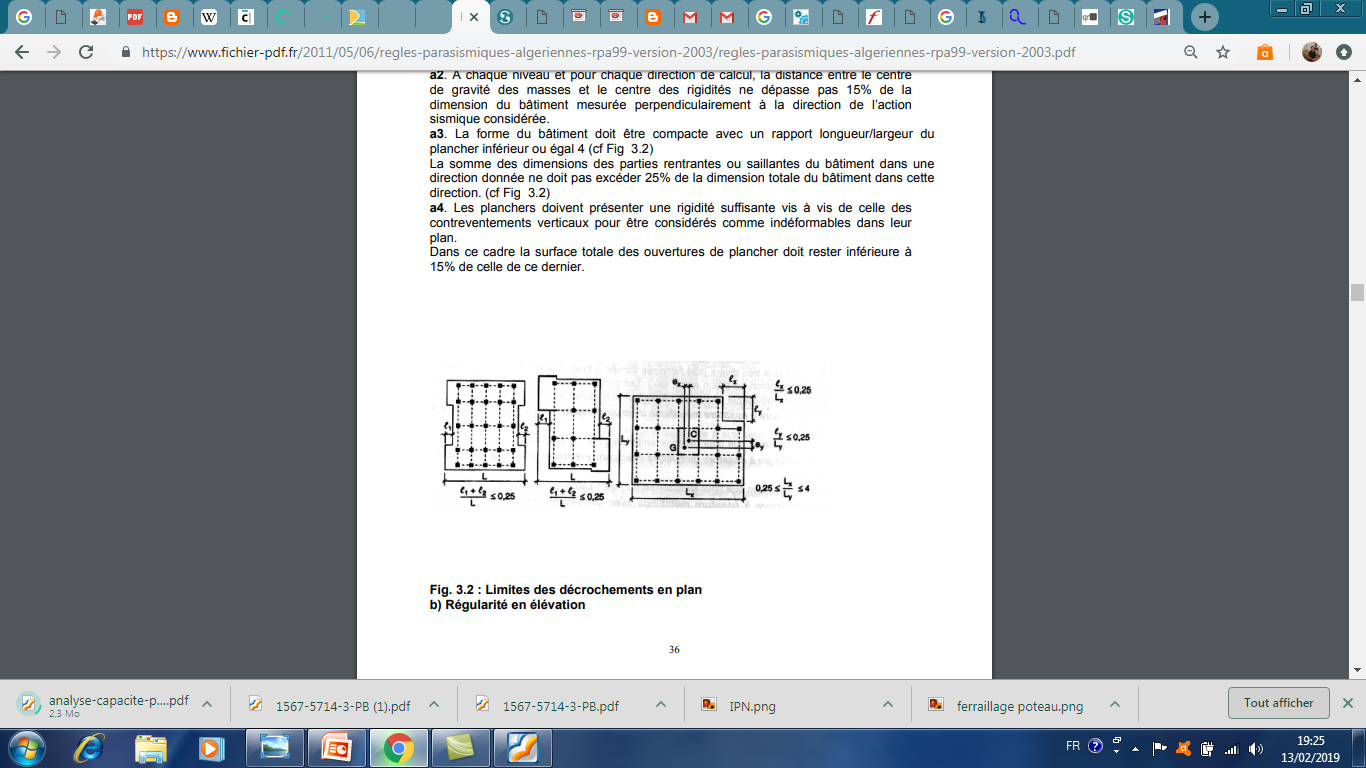 Lx
0.25≤
≤4
Ly
lx
ly
l1
l2
l1
l2
Ly
L
L
Lx
l1+l2
lx
ly
≤0.25
≤0.25
≤0.25
L
Lx
Ly
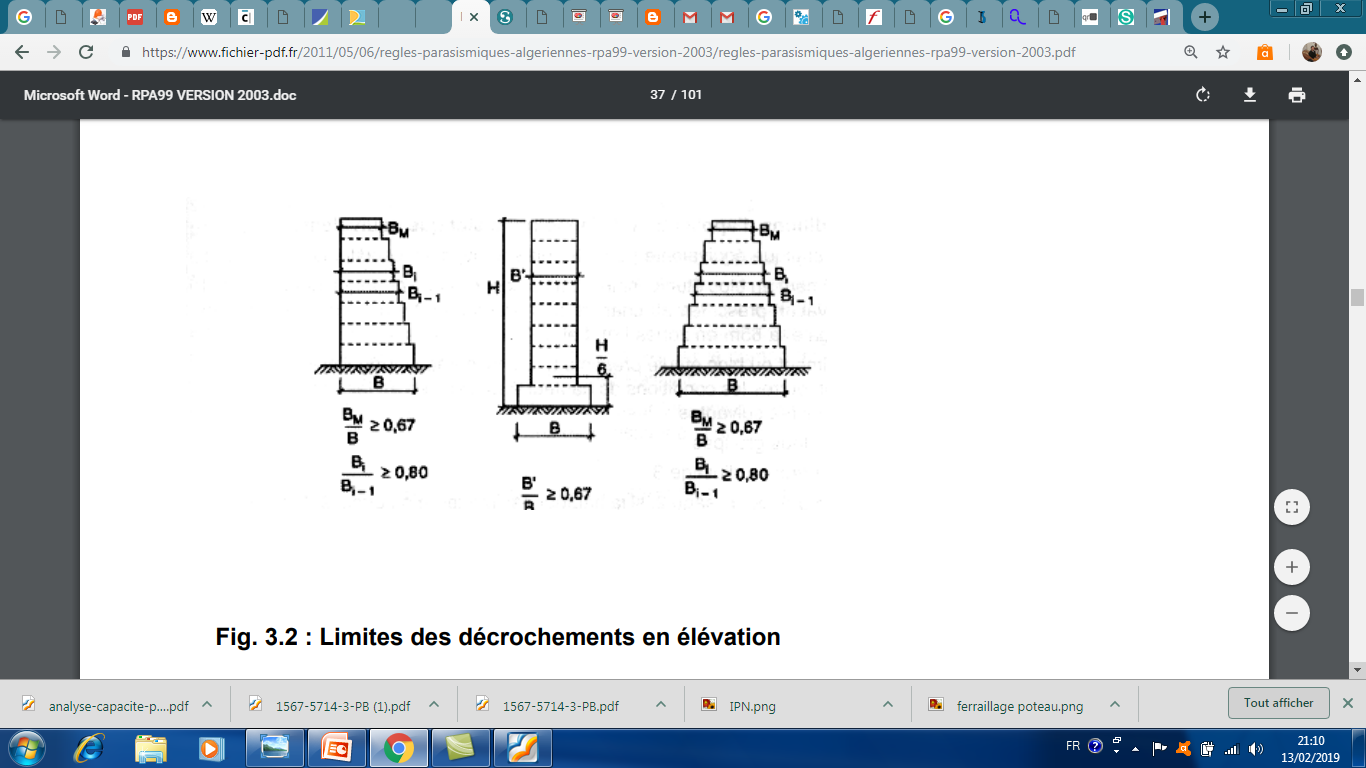 Selon RPA: P51- P52
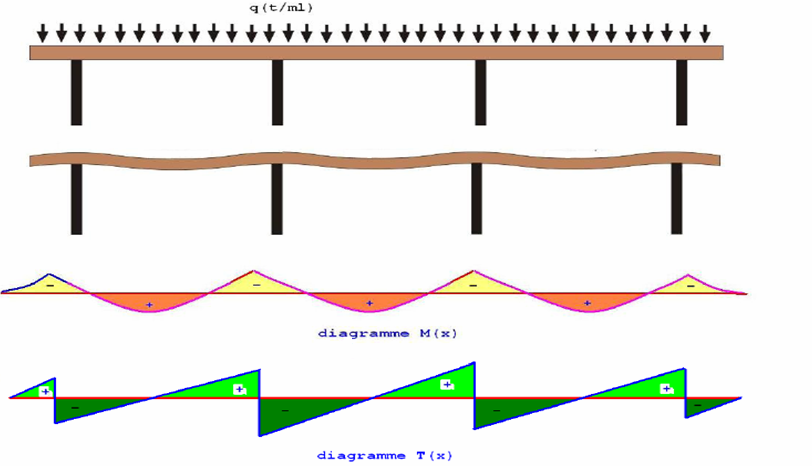 Distance N
Entre nus
Entre axes
Retombée = N/10-15
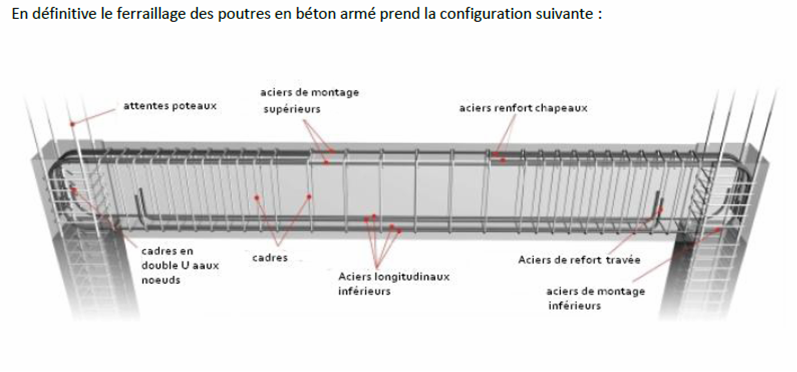 Retombée = N/15
Retombée = N/12
Retombée = N/10
Section sens Porteur:
a= R*2/3
RPA     page: 48
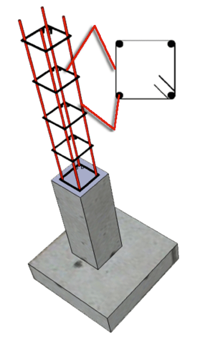 h
b
a
B
A
a/b = A/B
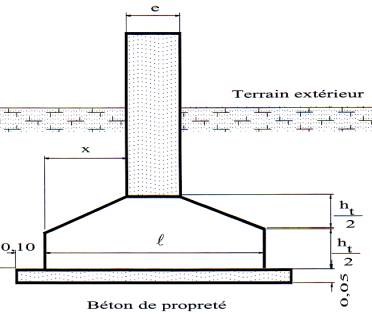 h = (B-b)/4
h
Structure Métallique
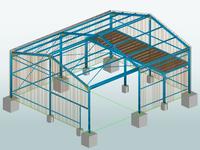 Poutres: Traverses:
 IPN    IPE
Poteaux: 
HEA      HEB
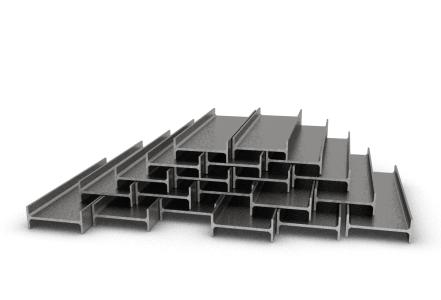 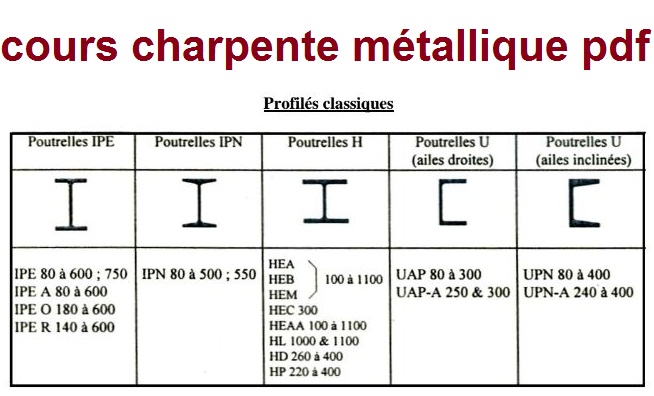 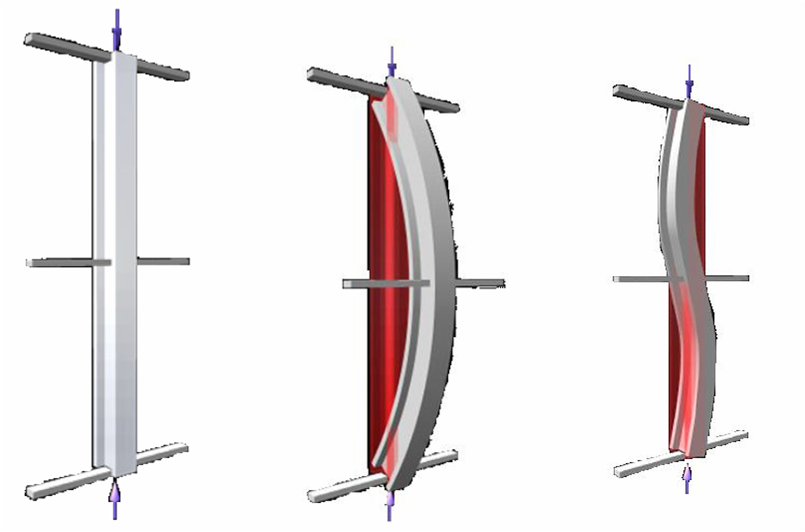 -  Poutrelles
-  Planchers
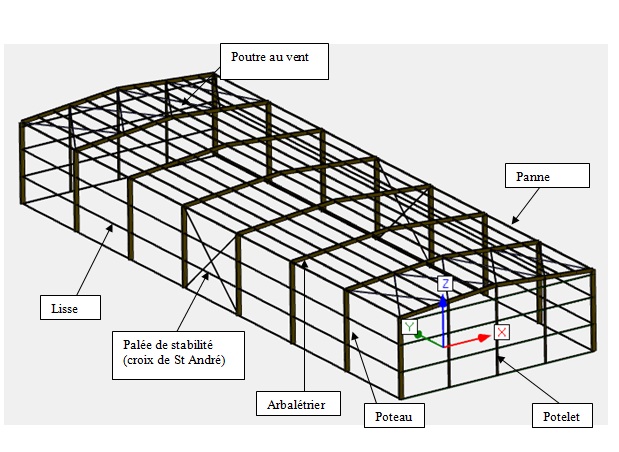 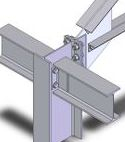 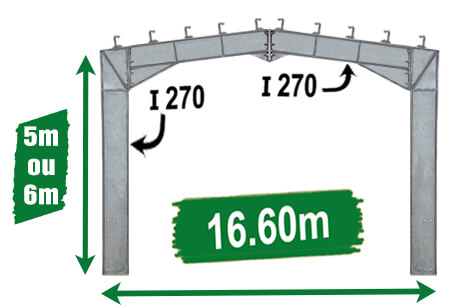 Gousset
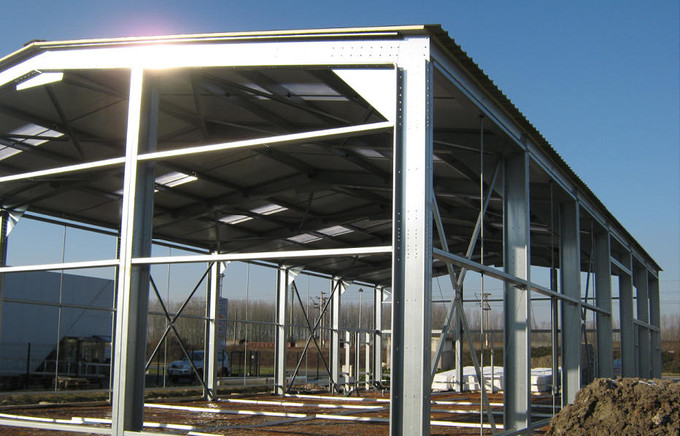 Jouvet
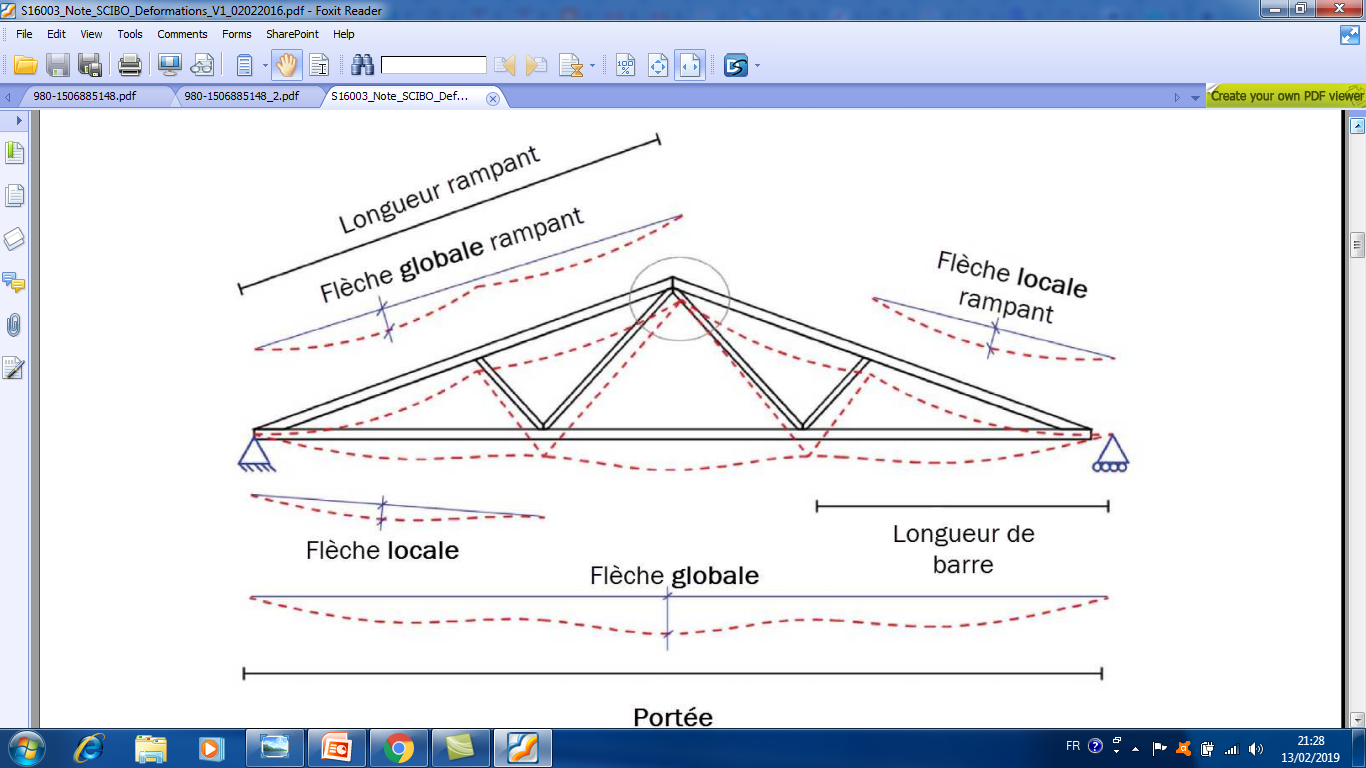 Flèche Admissible:
Ƒ  ≤  l/250
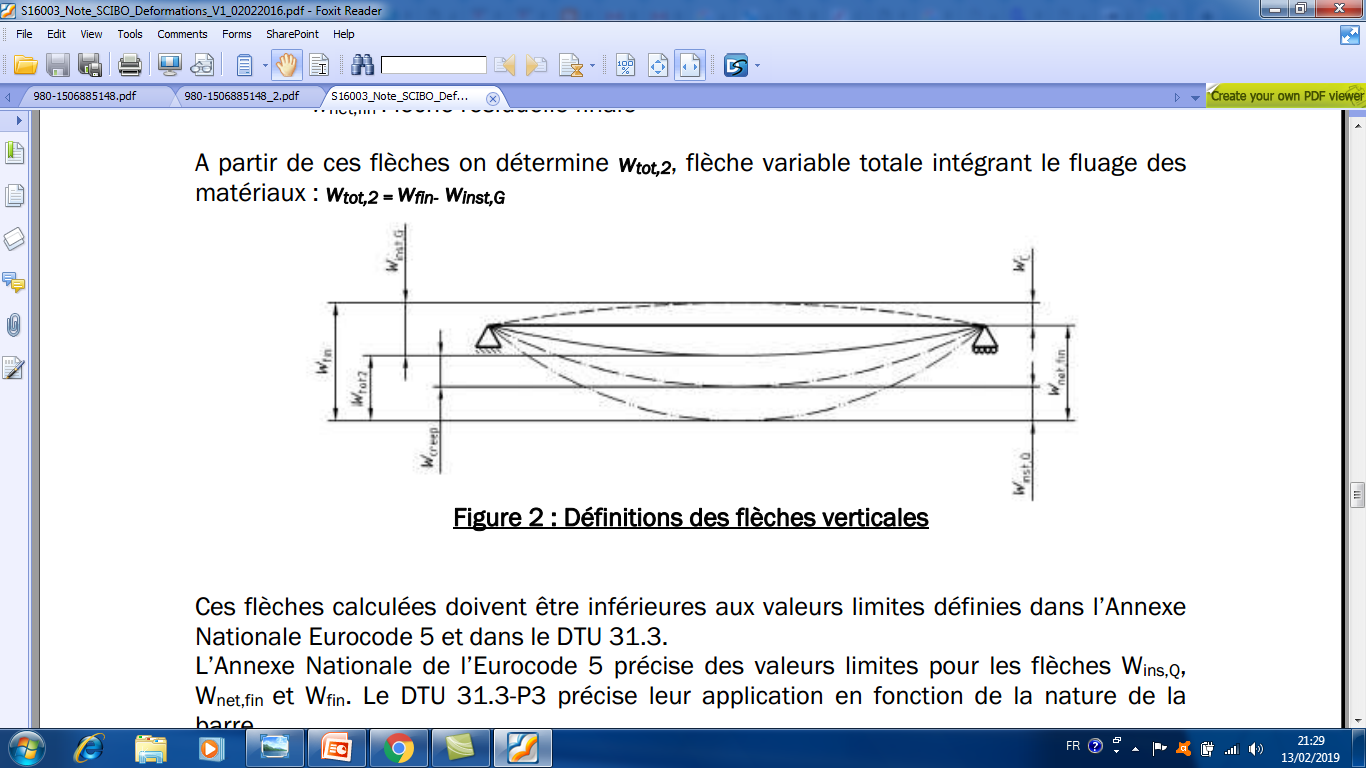 Flèche:  ƒ
E: Module d’élasticité
(Young): 21*10⁶
.
P.l⁴
384   E.I
Ƒ=
I:   Inertie 
(voir abaque)
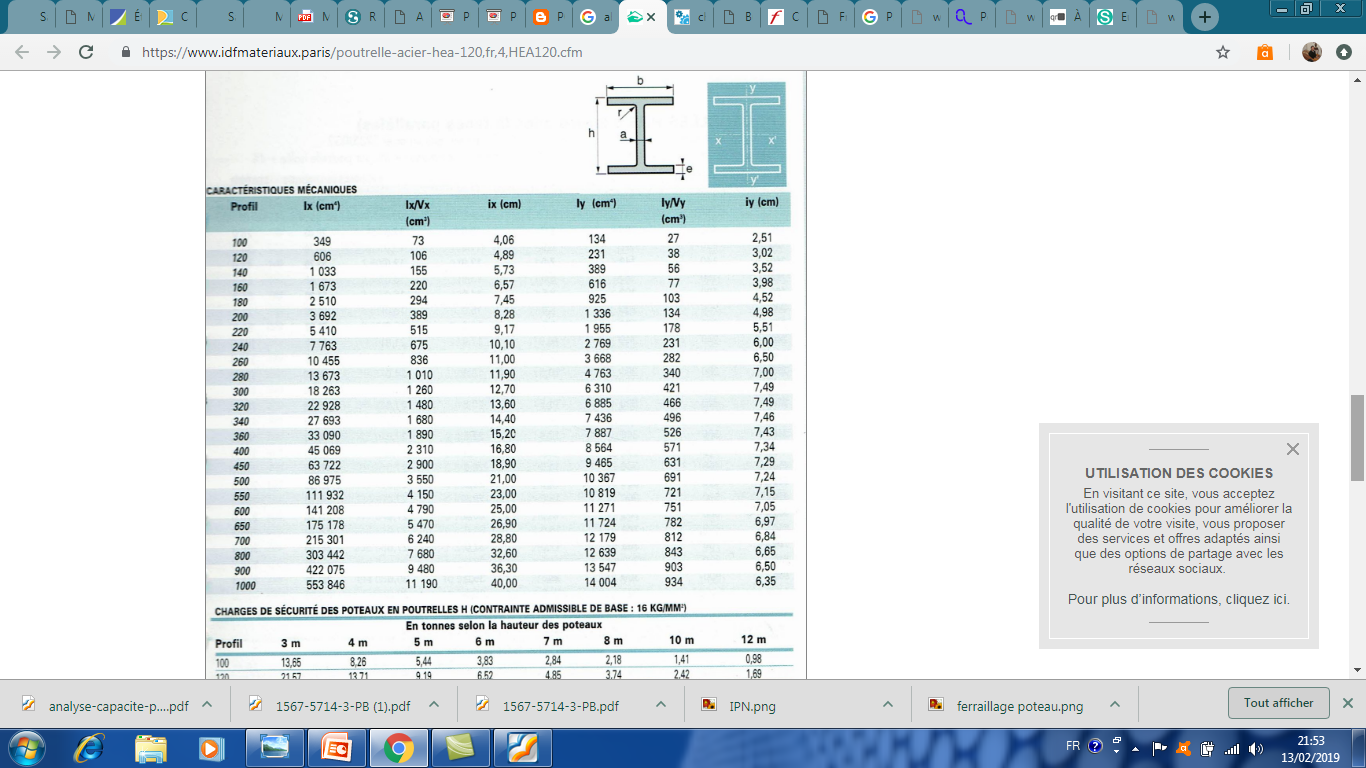 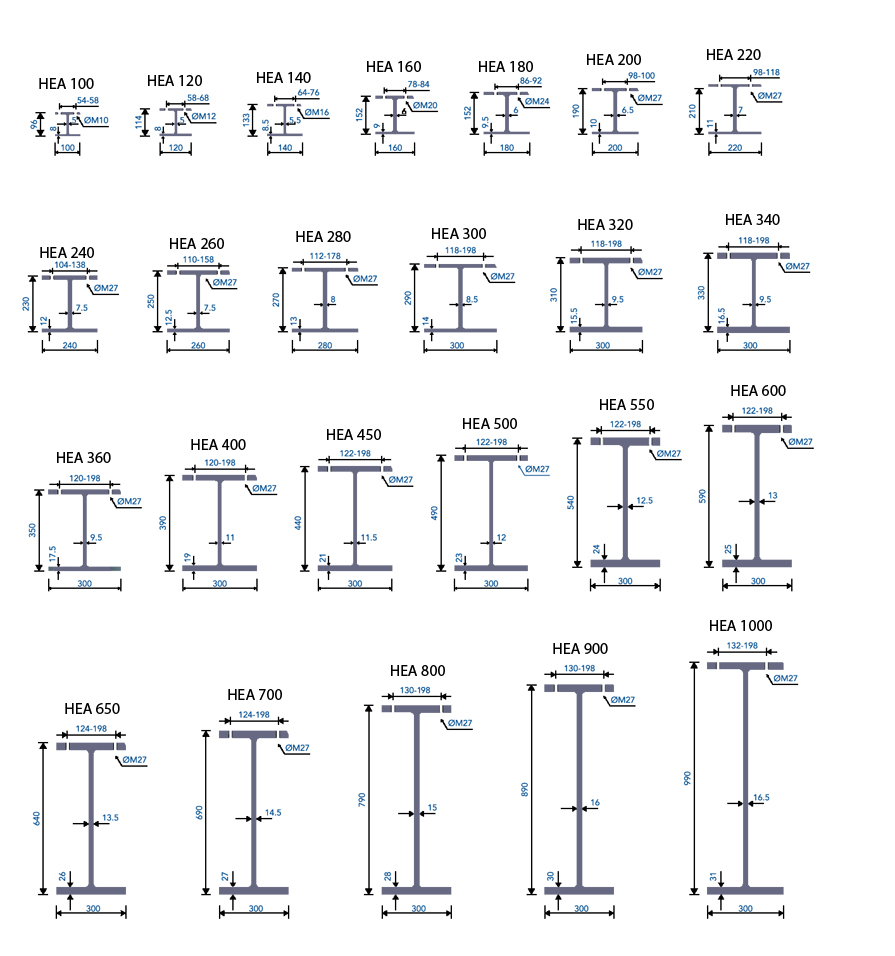 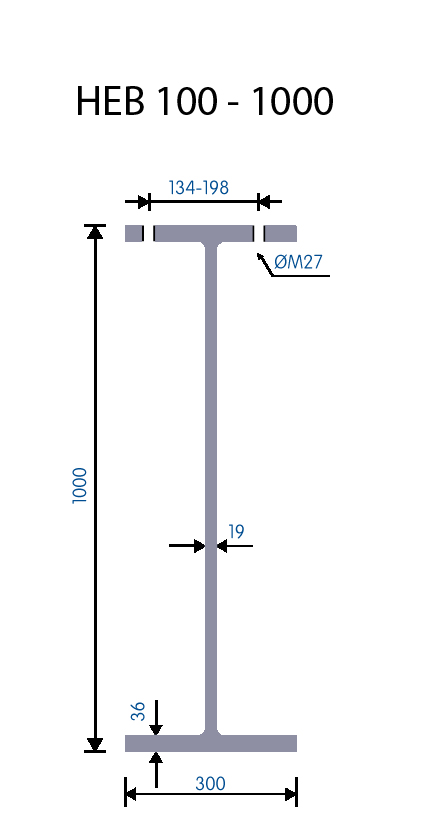 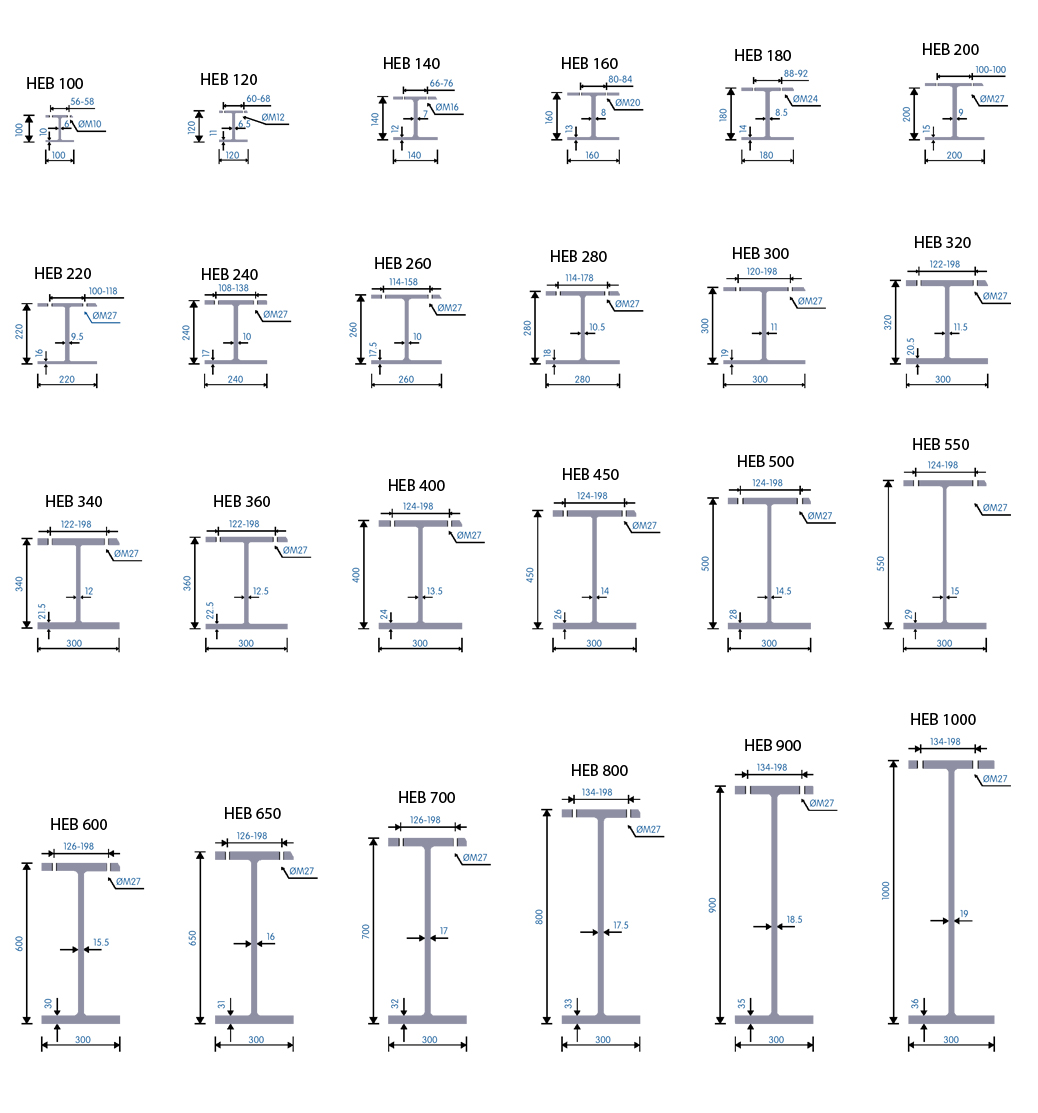